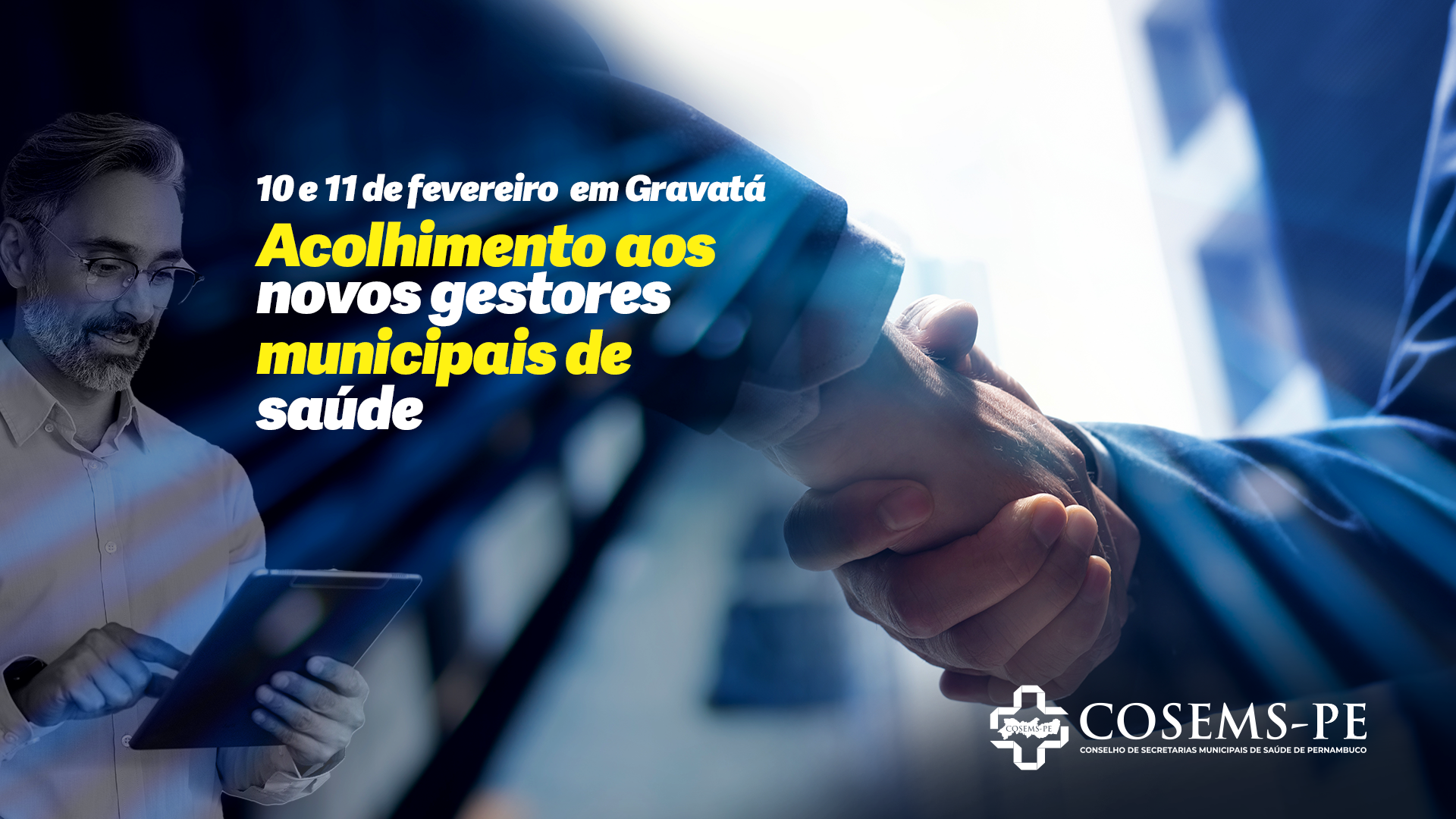 PROGRAMA NACIONAL DE IMUNIZAÇÕES
Ana Catarina de Melo Araújo
Coordenadora-Geral de Incorporação Científica e Imunização
Departamento do Programa Nacional de ImunizaçõesSecretaria de Vigilância em Saúde e Ambiente 
Ministério da Saúde
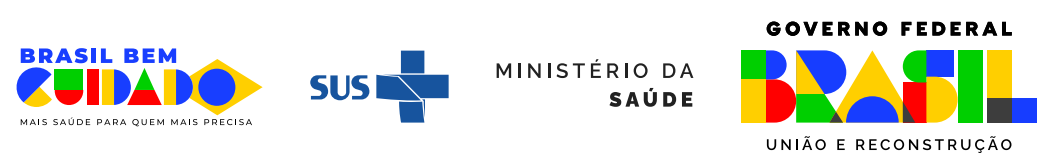 PROGRAMA NACIONAL DE IMUNIZAÇÕES
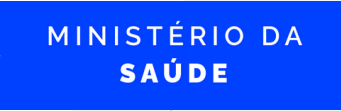 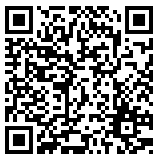 Acesse a estrutura organizacional básica do Ministério da Saúde
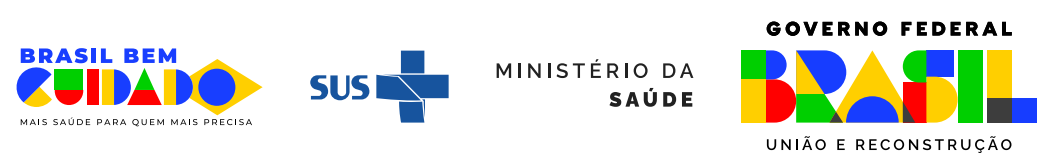 Fonte: www.gov.br
INTERFACE COM AS DEMAIS SECRETARIAS
SECTICS
SAPS
SAES
SESAI
SGETES
SEIDIGI
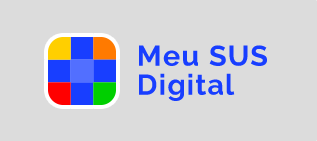 O PAPEL DO ENFERMEIRO VÁ MUITO AÉM DO ATO DE VACINAR!
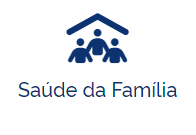 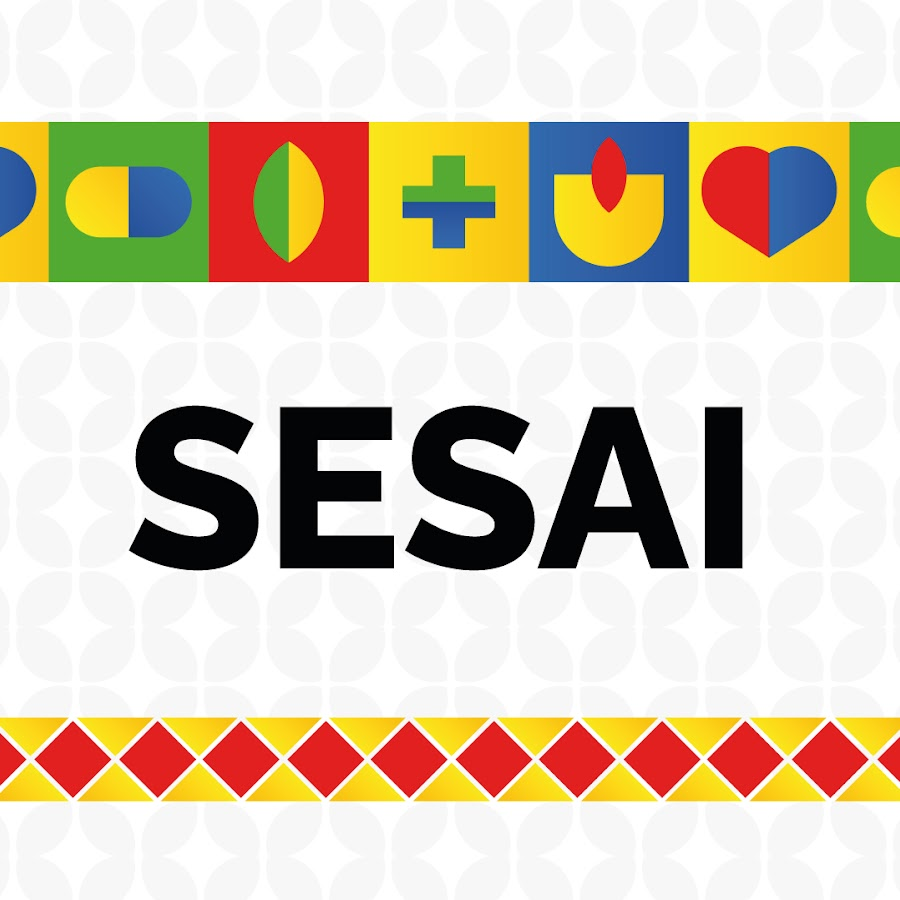 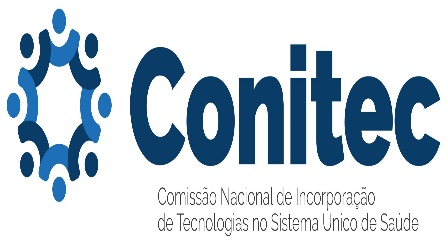 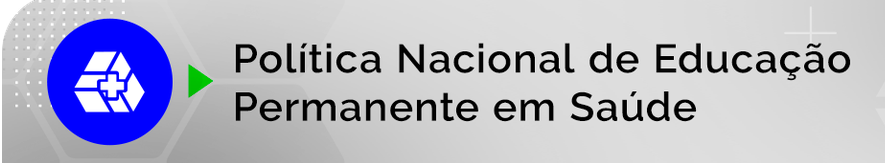 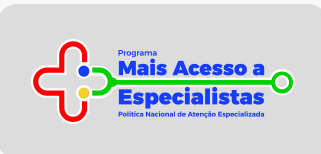 Registro e disseminação dos dados de vacinação
SE
Operacionalização das ações de vacinação
Educação permanente em saúde
Apoio na investigação de ESAVI
Vacinação dos povos indígenas
Incorporação de novas vacinas
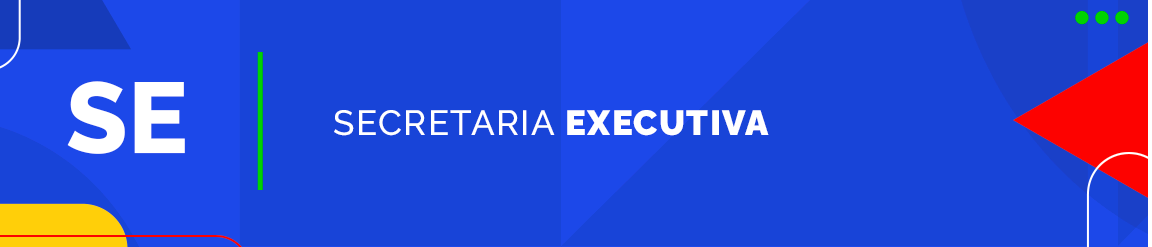 Aquisição de imunobiológicos e insumos
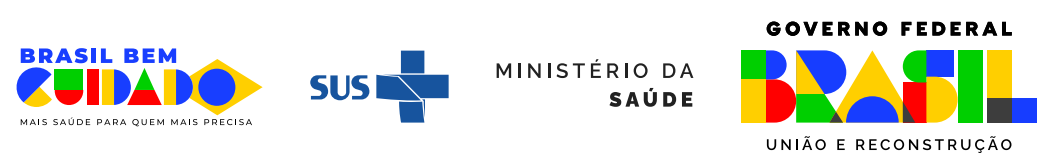 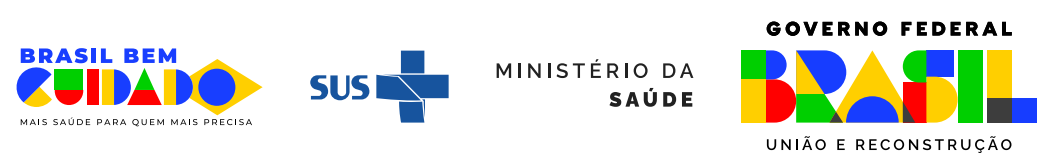 Fonte: www.gov.br
PROGRAMA NACIONAL DE IMUNIZAÇÕES
Organizar a Política de Imunizações e o Calendário Nacional de Vacinação com universalidade, integralidade e equidade, de forma coordenada.
Proteger a população e 
garantir a segurança da vacinação, além de produzir informações/ disponibilização de forma segura.
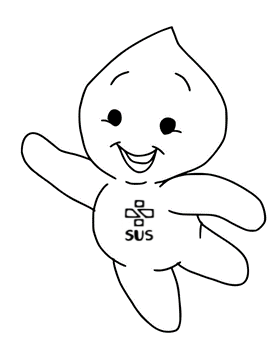 Adquirir e distribuir imunobiológicos no SUS, estabelecendo normas e diretrizes para seu uso nacionalmente.
- Lei n.º 6.259/1975 - Dispõe sobre a organização das ações de Vigilância Epidemiológica, sobre o Programa Nacional de Imunizações, estabelece normas relativas à notificação compulsória de doenças, e dá outras providências
- Decreto n.º 78.231/1976 - Regulamenta a Lei nº 6.259, de 30 de outubro de 1975, instituindo o Sistema Nacional de Vigilância Epidemiológica
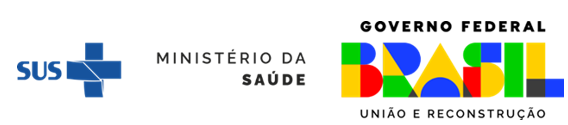 Fonte: https://www.gov.br/saude/pt-br/vacinacao
E O CALENDÁRIO NACIONAL DE VACINAÇÃO?
O Calendário Nacional de Vacinação reúne as vacinas consideradas prioritárias para a saúde pública do país, atendendo a todos os ciclos de vida. 

Cada vacina possui objetivos específicos, como a erradicação, eliminação ou controle de doenças, contribuindo para a redução da morbimortalidade. 

Além disso, o calendário estabelece diretrizes para cada faixa etária, garantindo a proteção individual e coletiva da população.
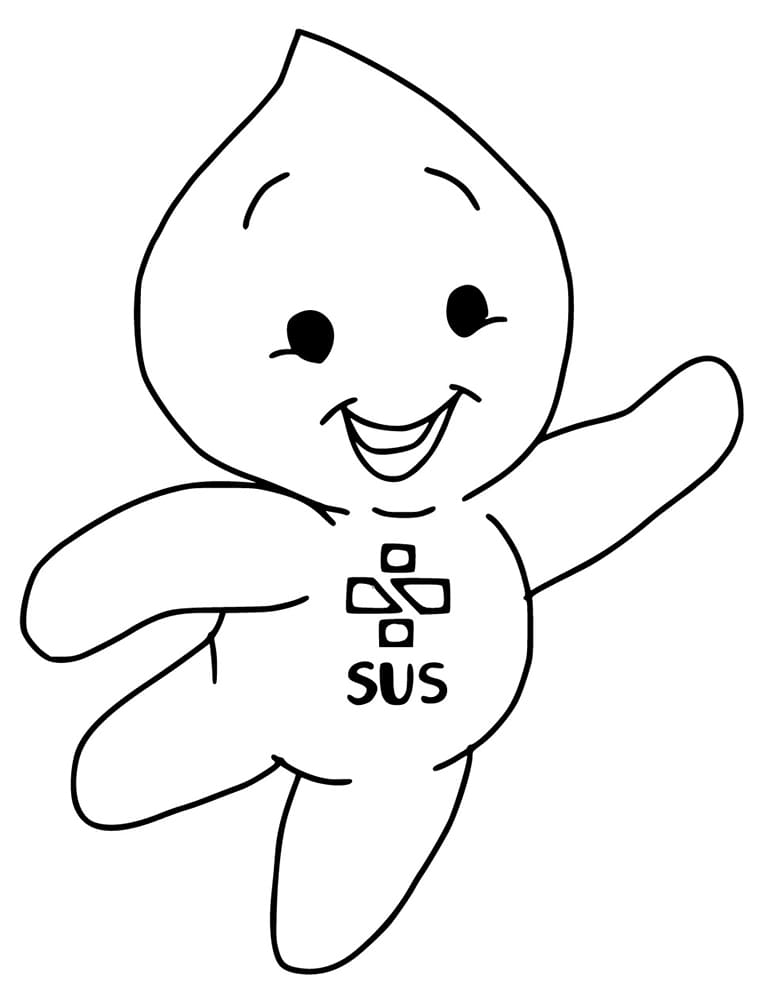 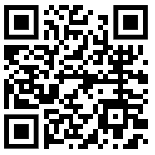 ACESSE O CALENDÁRIO NACIONAL DE VACINAÇÃO

gov.br/saude/vacinacao/calendario
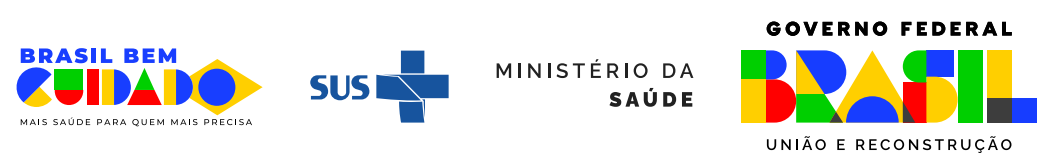 VACINAS OFERECIDAS GRATUITAMENTE NO BRASIL
18. Dengue (adolescente de 10 a 14 anos de idade)
*COVID-19 (estratégia - grupos especiais)
*Influenza (estratégia especial – outros grupos)
Fonte: https://www.gov.br/saude/pt-br/vacinacao
[Speaker Notes: VER COVID COM SONY]
MUDANÇAS NO CALENDÁRIO NACIONAL DE VACINAÇÃO - 2025
Vacina influenza sazonal (Gripe)
Vacina poliomielite 1, 2 e 3 (inativada) (VIP)
Calendário Nacional de Vacinação - Crianças a partir de 6 meses a menores de 6 anos de idade, idosos com 60 anos e mais e gestantes

Estratégia especial - Grupos prioritários incluem gestantes e puérperas, povos indígenas, quilombolas, pessoas com deficiência ou com doenças crônicas, trabalhadores essenciais (saúde, educação, segurança, transporte e portuário) e a população em privação de liberdade, incluindo adolescentes em medidas socioeducativas.
Esquema vacinal exclusivo com VIP: 3 doses aos 2, 4 e 6 meses e um reforço aos 15 meses de idade
Vacina rotavírus humano G1P[8]
Ampliação de faixa etária para administração das duas doses:
1ª dose - aos 2 meses de idade e pode ser administrada até os 11 meses e 29 dias

2ª dose - aos 4 meses e pode ser administrada até os 23 meses e 29 dias de vida (1 ano, 11 meses e 29 dias)
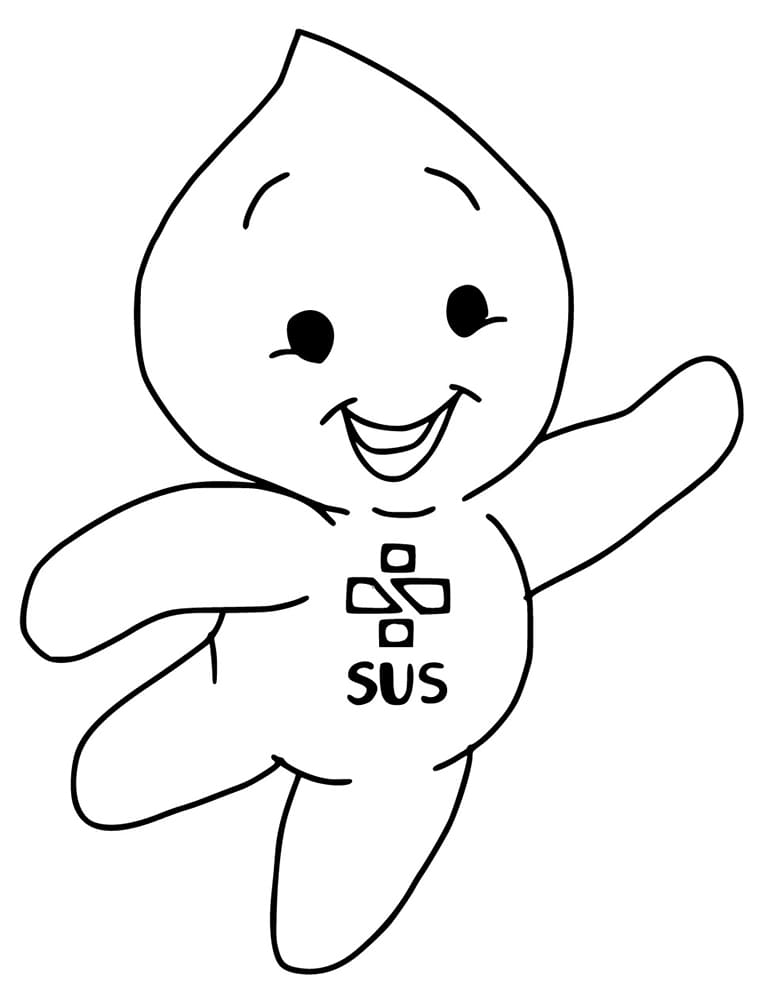 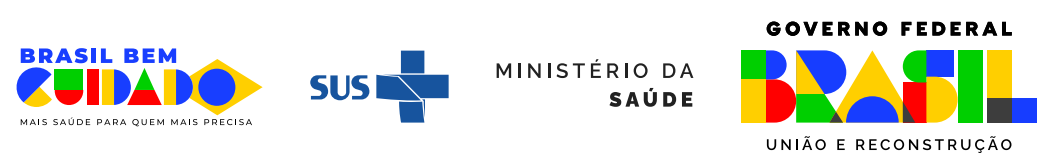 Fonte: https://www.gov.br/saude/pt-br/vacinacao
MUDANÇAS NO CALENDÁRIO NACIONAL DE VACINAÇÃO - 2025
Vacina Covid-19
Calendário Nacional de Vacinação – Rotina

crianças a partir de 6 meses a menores de 5 anos de idade:
Estratégia especial 

pessoas a partir de 5 anos de idade.
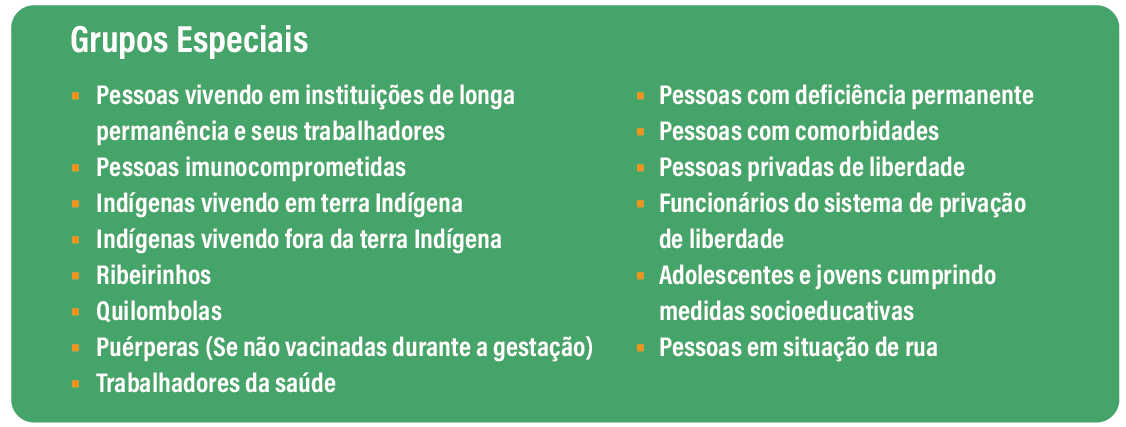 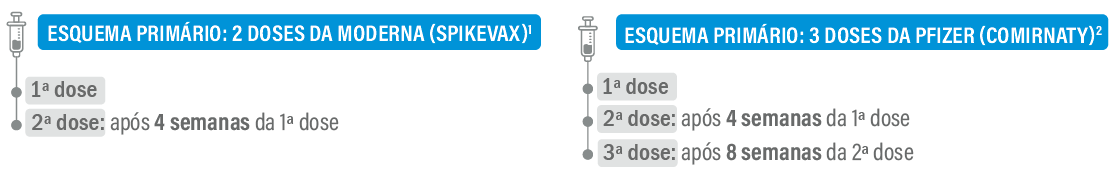 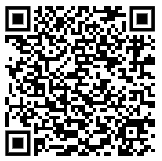 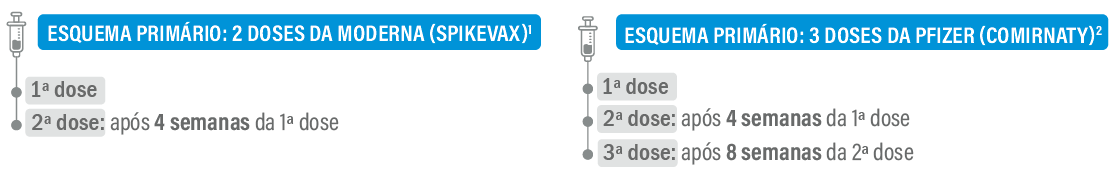 Acesso o Guia Rápido de Vacinação contra a Covid-19
Idosos: 2 doses anuais com intervalo mínimo de 6 meses entre elas
Gestantes: 1 dose a cada gestação
População Geral: 1 dose para pessoas a partir de 5 anos de idade sem vacinação prévia.
As vacinas disponíveis são:
Moderna (Spikevax), 
Pfizer (Comirnaty) e 
Serum/Zalika (recomendada somente para pessoas a partir de 12 anos de idade)
Fonte: https://www.gov.br/saude/pt-br/vacinacao
ESTRATÉGIAS DE VACINAÇÃO IMPLEMENTADAS NO BRASIL
VARREDURA
VACINAÇÃO DE ROTINA
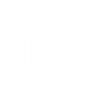 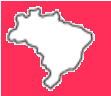 O PAPEL DO ENFERMEIRO VÁ MUITO AÉM DO ATO DE VACINAR!
CENTROS DE REFERÊNCIA PARA IMUNOBIOLÓGICOS ESPECIAIS
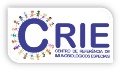 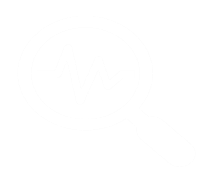 CAMPANHAS DE VACINAÇÃO
BLOQUEIO VACINAL
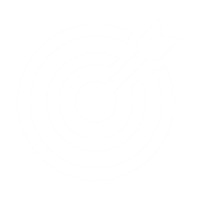 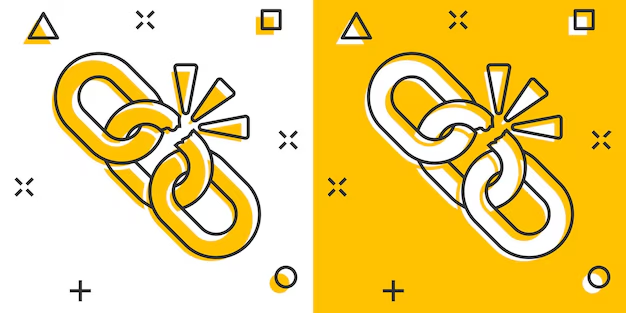 INTENSIFICAÇÃO VACINAL
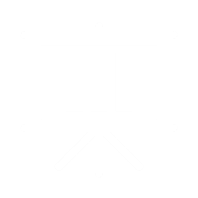 MONITORAMENTO DAS ESTRATÉGIAS DE VACINAÇÃO
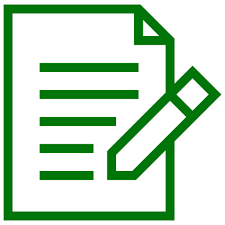 VACINAÇÃO EM SITUAÇÃO DE EMERGÊNCIA
Fonte: https://www.gov.br/saude/pt-br/vacinacao
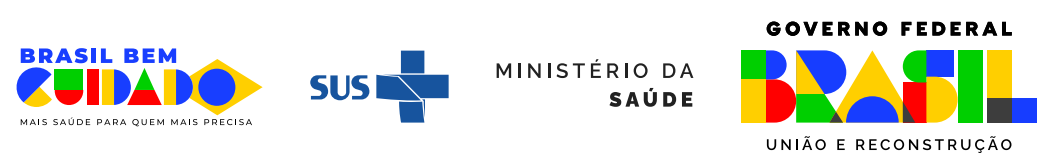 EFETIVANDO A VACINAÇÃO NOS TERRITÓRIOS – ETAPAS
1. Análise da situação
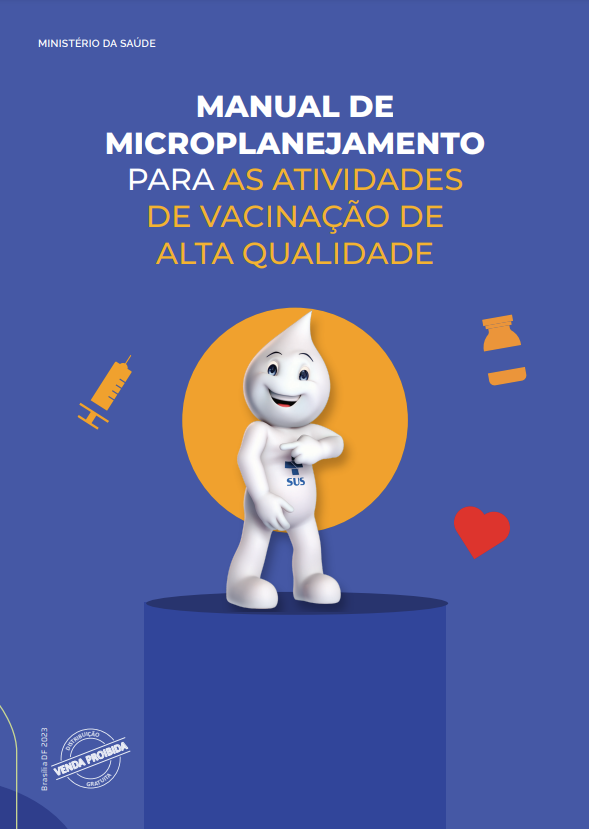 Caracterização, medição e entendimento do perfil de saúde-doença da população, a distribuição desta mesma população pelo território
O PAPEL DO ENFERMEIRO VÁ MUITO AÉM DO ATO DE VACINAR!
2. Planejamento e programação
Cálculo de necessidades e operacionalização das atividades desta mesma população pelo território
3. Seguimento e supervisão
Avaliação do progresso das ações comparando os indicadores alcançados com os parâmetros esperados
Monitoramento e avaliação de todo  processo  (antes, durante e depois): confecção de relatórios de evidências
4. Avaliação e monitoramento
Fonte: Manual de Microplanejamento Para as Atividades de Vacinação de Alta Qualidade
ATIVIDADES DE VACINAÇÃO
Ação nas escolas
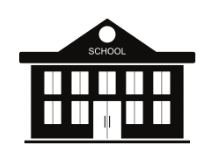 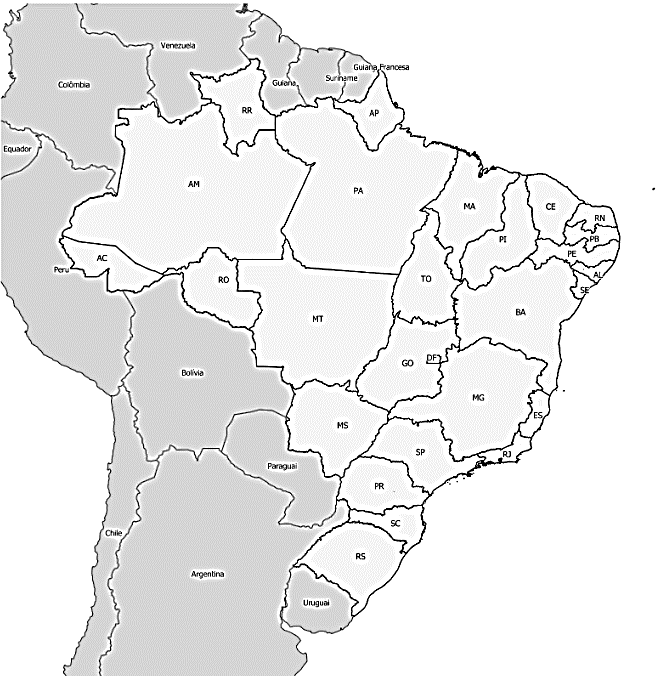 Fronteiras
Viajante
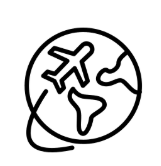 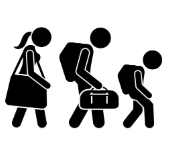 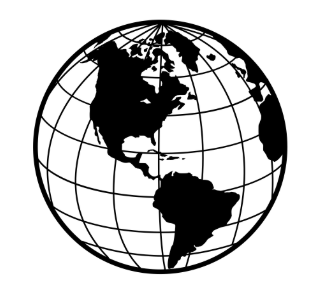 População migrante
Desastres e eventos de massa
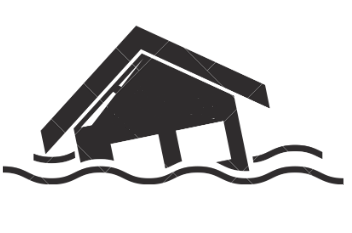 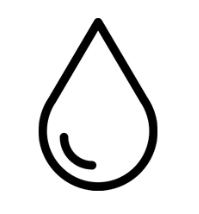 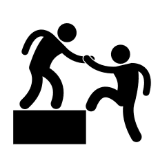 Populações vulneráveis
Operação Gota
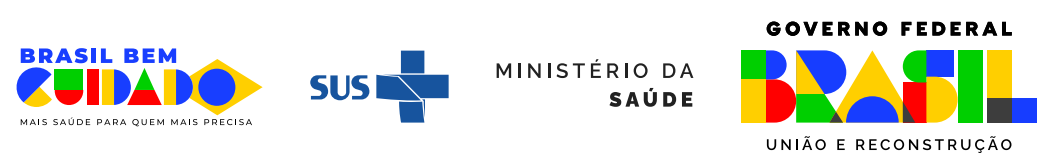 Fonte: https://www.gov.br/saude/pt-br/vacinacao
AÇÕES ESTRATÉGICAS DE IMUNIZAÇÕES EM 2025
Estratégia de Vacinação na Escola
Está previsto incentivo de custeio* para a realização das ações (Estratégia de Vacinação na Escola e Atualização da Situação vacinal de Crianças e Adolescentes menores de 15 anos de idade)

Os recursos financeiros para a execução das atividades serão previstos em Portaria Ministerial:
R$ 814,6 mil para o estado de Pernambuco
R$ 5,5 milhões destinado aos municípios/PE
Atualização da Situação vacinal de Crianças e Adolescentes menores de 15 anos de idade
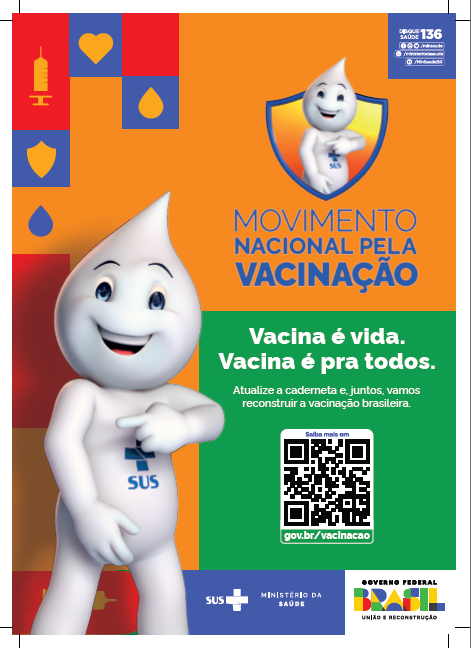 Estratégia de vacinação nas fronteiras
Estratégia contra a Influenza
Resgate de não vacinados HPV4
Estratégia de vacinação Dengue
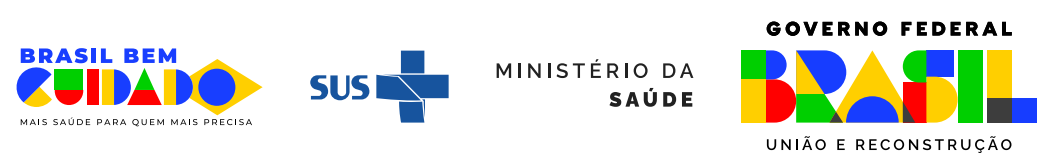 Fonte: CGICI/DPNI. *Aguardando publicação de Portaria. Dados atualizados até 3 de fevereiro de 2025
SISTEMAS DE INFORMAÇÃO
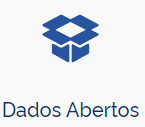 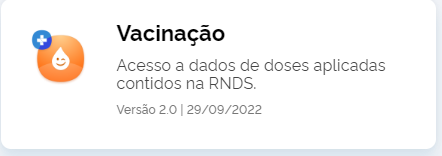 ALGUNS MOTIVOS QUE PODEM BARRAR A CHEGADA DA  INFORMAÇÃO  A RNDS

Sistema próprio não adequado ao modelo computacional e informacional da RNDS
Profissional/vacinador não cadastrado no CNES 
CNS informado incorretamente e não encontrado na base do CADSUS.
Dados Identificados
Dados Anonimizados
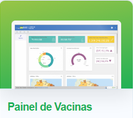 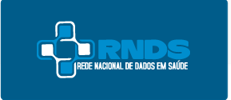 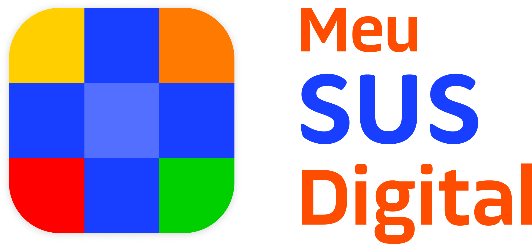 LocalizaSUS
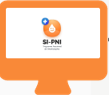 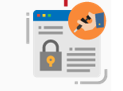 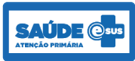 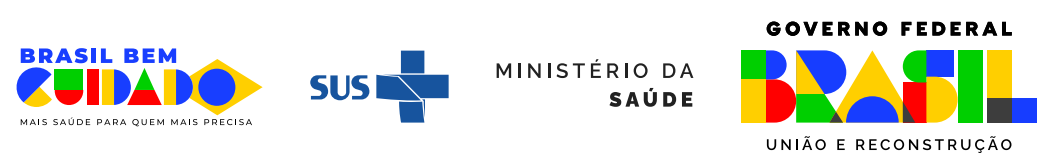 Fonte: Núcleo de Governança da Informação/DPNI.
COBERTURAS VACINAIS
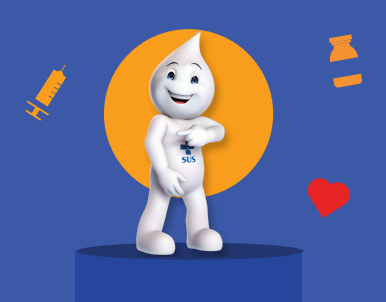 Ana Catarina de Melo Araújo
Coordenadora-Geral de Incorporação Científica e Imunização
Departamento do Programa Nacional de ImunizaçõesSecretaria de Vigilância em Saúde e Ambiente 
Ministério da Saúde
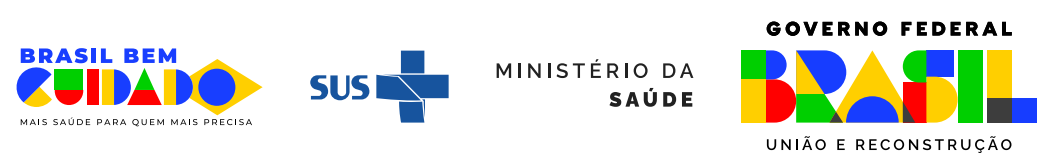 Cobertura vacinal - Penta, 2022, 2023 e 2024, Brasil
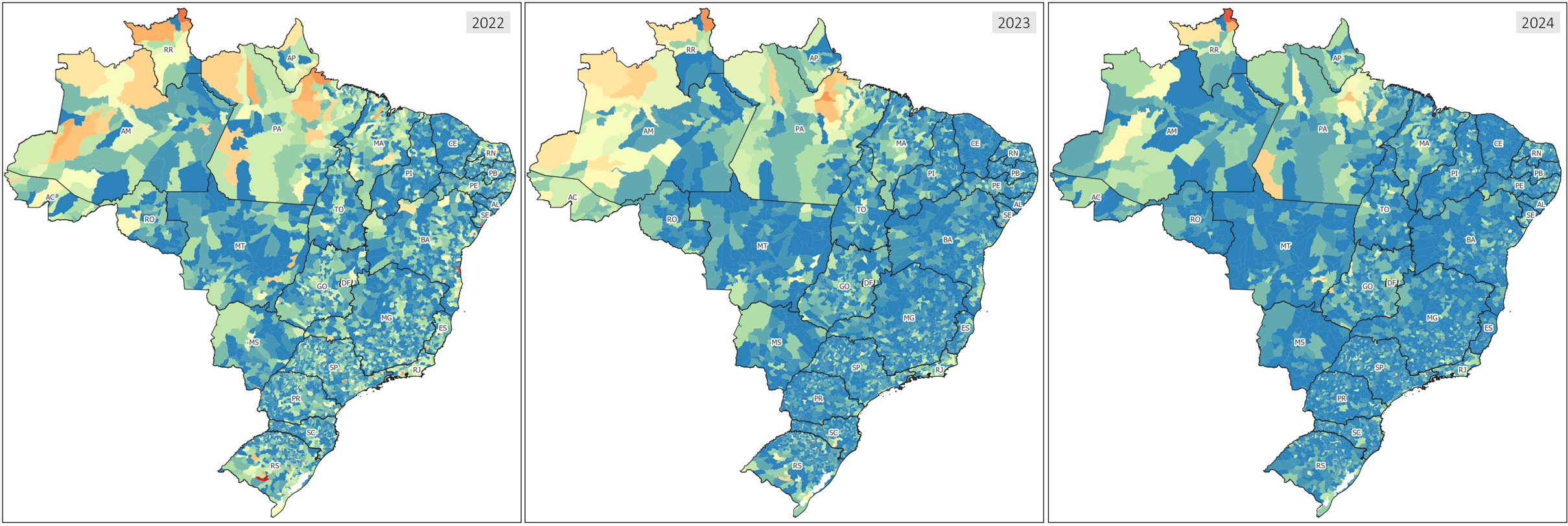 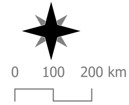 CV: 86,05% 
HCVM: 55% (3.064)
CV: 89,86%
HCVM: 59,80% (3.331)
CV: 77,24%  
HCVM: 41,65% (2.320)
Cobertura vacinal - Penta, 2022, 2023 e 2024, Pernambuco
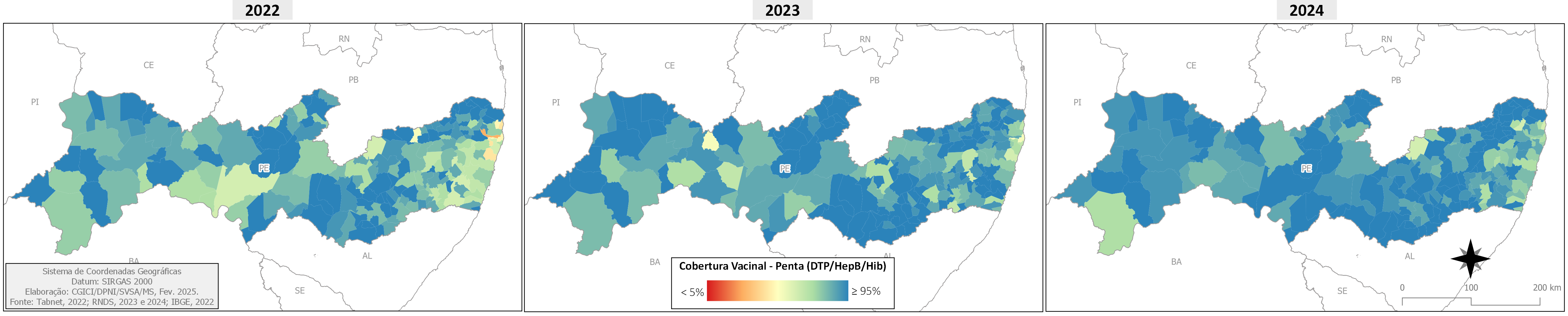 CV: 87,87%  
HCVM: 52,43% (97)
CV: 77,01%  
HCVM: 37,29% (69)
CV: 84,16%  
HCVM: 51,35% (95)
Fonte: SI-PNI, 2022;  RNDS, 2023 e 2024*. (*)Dados preliminares referentes a novembro de 2024. Atualizados em: 04/02/2025.
Cobertura vacinal - Polio, 2022, 2023 e 2024, Brasil
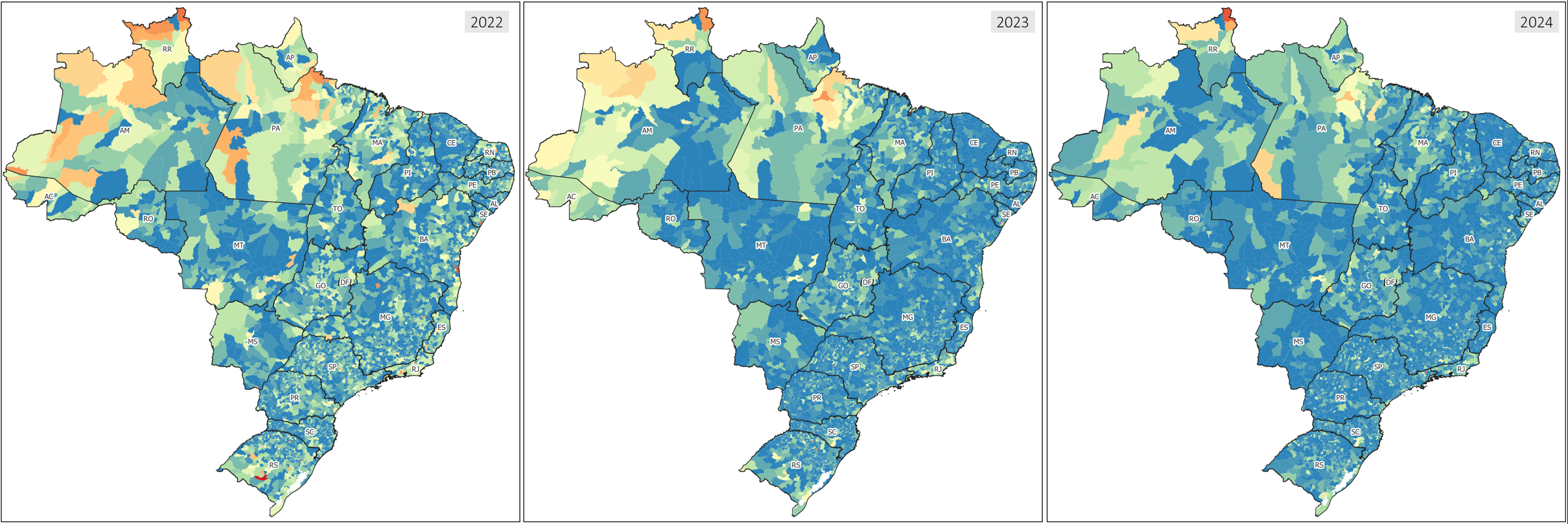 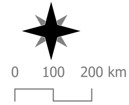 CV: 87,03%  
HCVM: 56,98% (3.174)
CV: 89,61%  
HCVM: 58,65% (3.267)
CV: 77,20%  
HCVM: 41,79% (2.328)
Cobertura vacinal - Polio, 2022, 2023 e 2024, Pernambuco
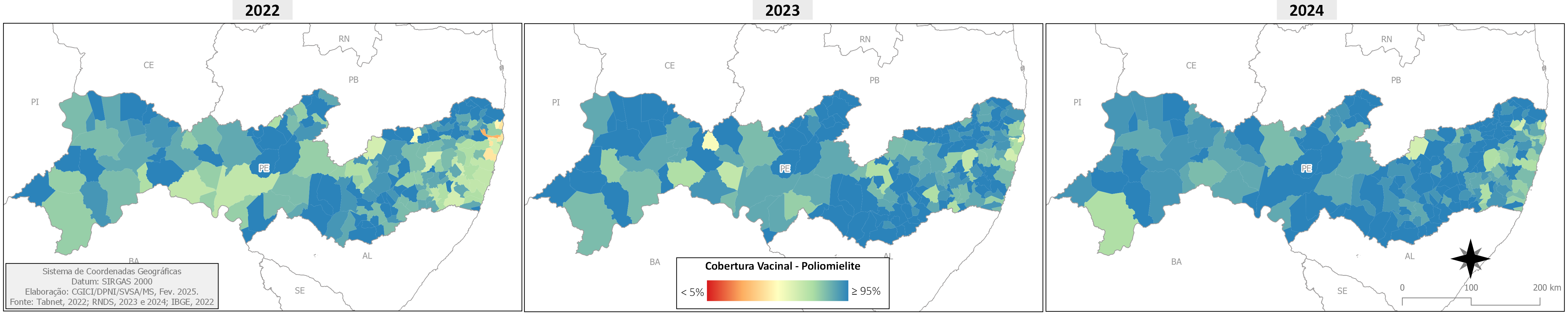 CV: 76,25%  
HCVM: 35,13% (65)
CV: 84,94%  
HCVM: 53,51% (99)
CV: 88,11%  
HCVM: 51,35% (95)
Fonte: SI-PNI, 2022;  RNDS, 2023 e 2024*. (*)Dados preliminares referentes a novembro de 2024. Atualizados em: 04/02/2025.
Cobertura vacinal - Pneumo, 2022, 2023 e 2024, Brasil
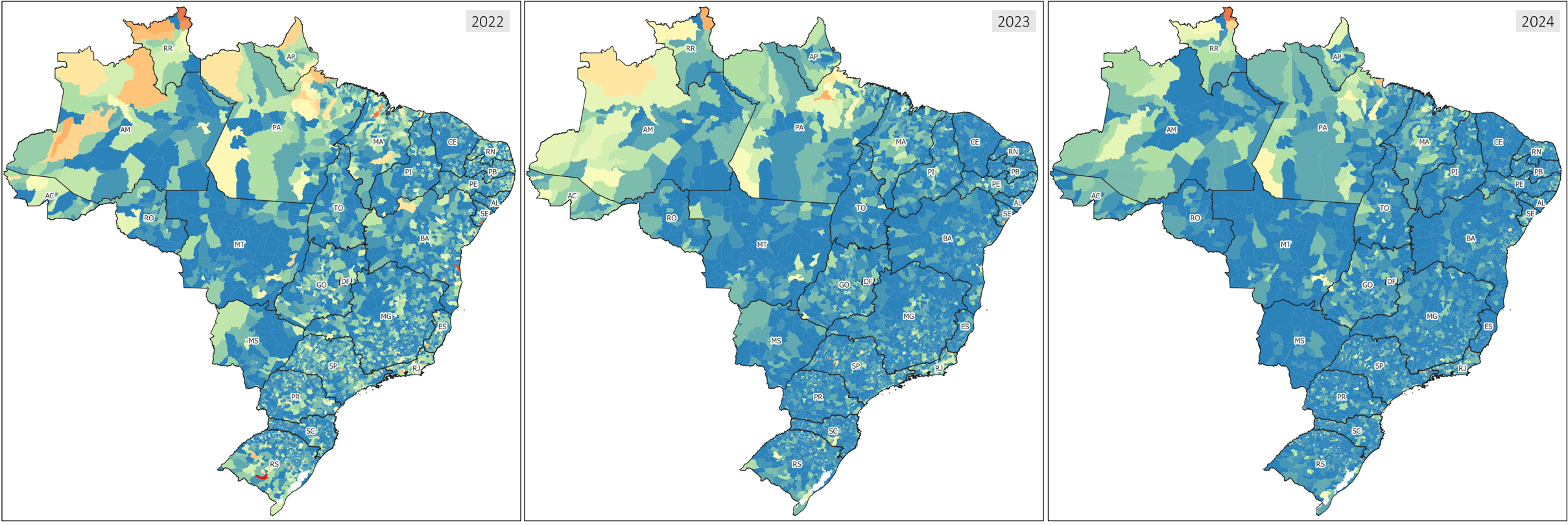 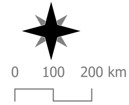 CV: 92,42%  
HCVM: 64,11% (3.571)
CV: 81,51%  
HCVM: 46,85% (2.610)
CV: 89,06%  
HCVM: 61,13% (3.405)
Cobertura vacinal - Pneumo, 2022, 2023 e 2024, Pernambuco
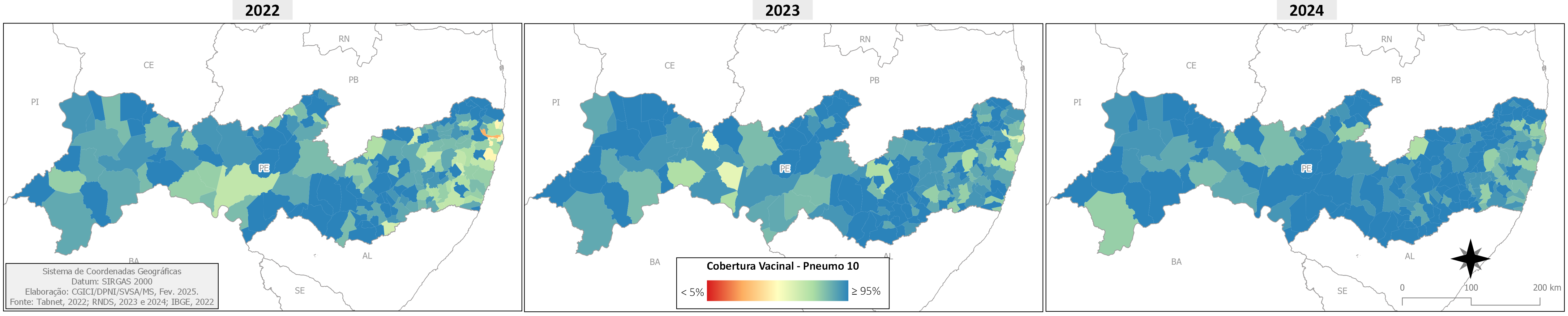 CV: 80,43%  
HCVM: 74,73% (71)
CV: 87,01%  
HCVM: 51,35% (95)
CV: 91,76%  
HCVM: 58,37% (108)
Fonte: SI-PNI, 2022;  RNDS, 2023 e 2024*. (*)Dados preliminares referentes a novembro de 2024. Atualizados em: 04/02/2025.
Cobertura vacinal – Tríplice Viral D1, 2022, 2023 e 2024, Brasil
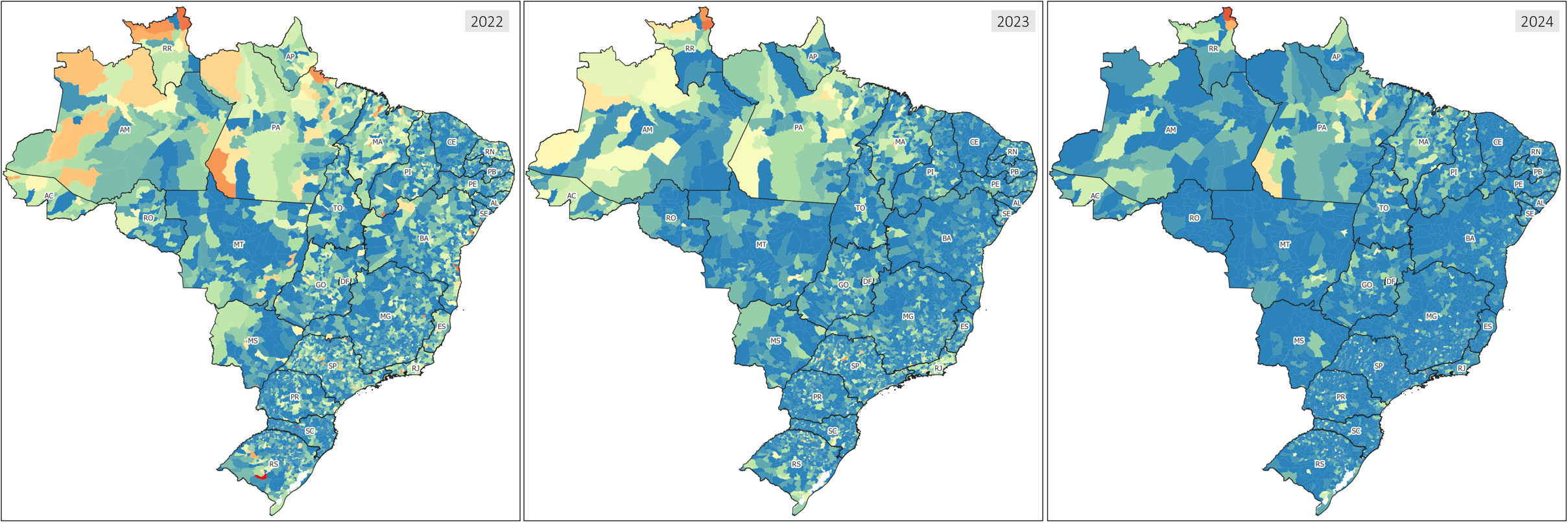 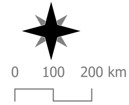 CV: 80,70%  
HCVM: 37,34% (2.080)
CV: 89,01%  
HCVM: 57,12% (3.182)
CV: 96,69%  
HCVM: 70,96% (3.953)
Cobertura vacinal – Tríplice Viral D1, 2022, 2023 e 2024, Pernambuco
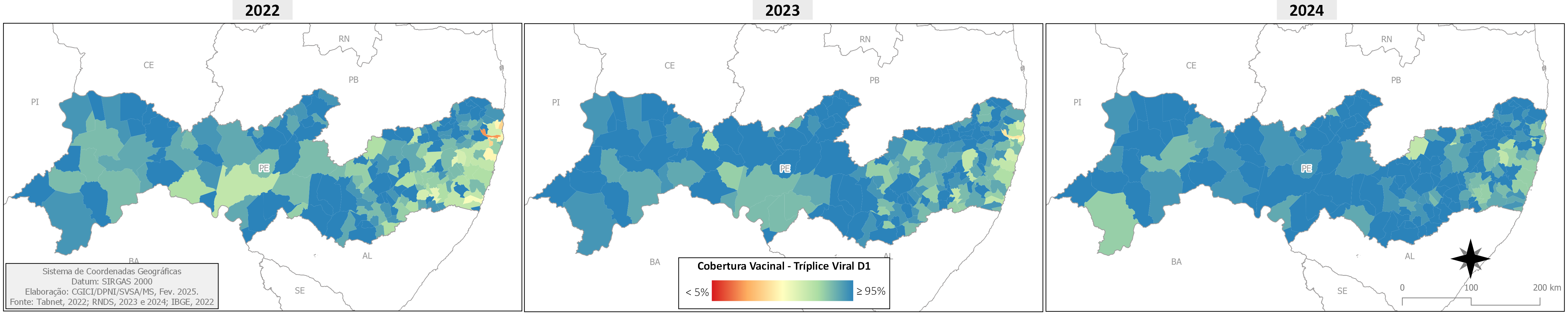 CV: 80,34%  
HCVM: 37,83% (70)
CV: 86,64%  
HCVM: 50,27% (93)
CV: 92,01%  
HCVM: 62,16% (115)
Fonte: SI-PNI, 2022;  RNDS, 2023 e 2024*. (*)Dados preliminares referentes a novembro de 2024. Atualizados em: 04/02/2025.
Programa de Qualificação da Ações de Vigilância em Saúde
PQA-VS 2023
Os indicadores que envolvem o DPNI:
Indicador 3: Proporção de salas de vacinas ativas cadastradas no Cadastro Nacional de Estabelecimento de Saúde - CNES informando mensalmente dados de vacinação.



Indicador 4: Proporção de vacinas selecionadas que compõem o Calendário Nacional de Vacinação para crianças menores de 1 ano de idade (Pentavalente - 3ª dose, Poliomielite - 3ª dose, Pneumocócica 10 valente - 2ª dose) e para crianças de 1 ano de idade (Tríplice Viral - 1ª dose) - com coberturas vacinais preconizadas. Fonte: Rede Nacional de Dados em Saúde (RNDS).
Resultados Finais do PQA-VS
Quantidade de municípios que alcançaram a meta nos indicadores 03 (80%) e 04 (100%) em Pernambuco, 2022 e 2023:
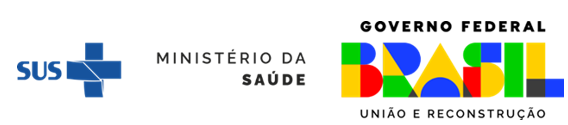 DADOS DE VACINAÇÃO
A PARTIR DE 2023:
Página do Departamento de Monitoramento, Avaliação e Disseminação de Informações Estratégicas em Saúde (DEMAS) [https://www.gov.br/saude/pt-br/composicao/seidigi/demas]. LocalizaSUS > Vacinação do Calendário Nacional:
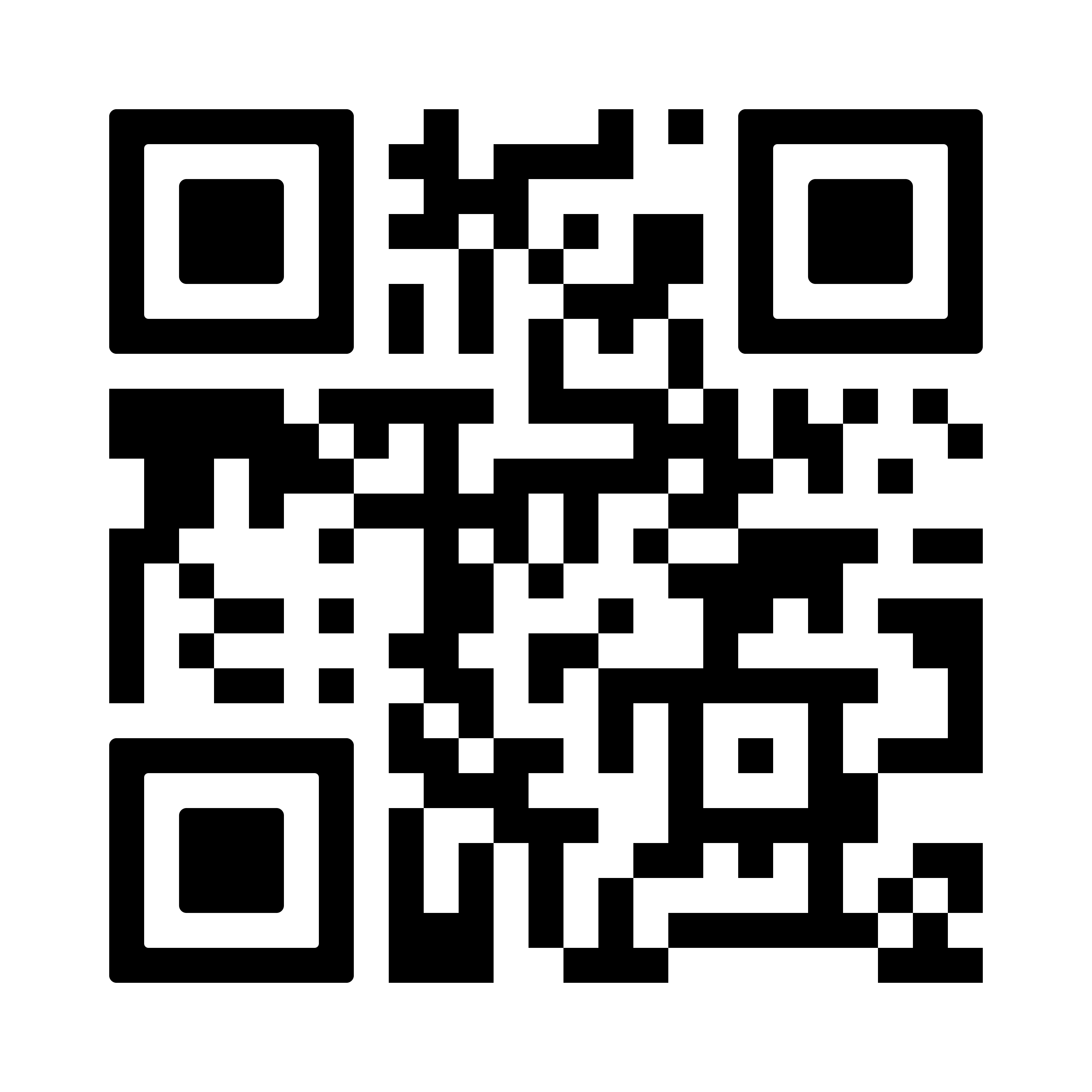 Os dados da cobertura vacinal de 2024 são preliminares referentes a novembro e sujeitos a alteração. 

A NOTA TÉCNICA Nº 117/2024-DPNI/SVSA/MS, tópico 7, item 7.1, define que: "O painel de cobertura vacinal apresentará dados de dois meses antes do mês corrente. A inclusão de um novo mês na cobertura vacinal acontecerá no dia 01 de cada mês.".
Fonte: Rede Nacional de Dados em Saúde (RNDS).
ATÉ 2022:
Página do TABNET [https://datasus.saude.gov.br/informacoes-de-saude-tabnet/]. Assistência à Saúde > Imunizações - desde 1994:
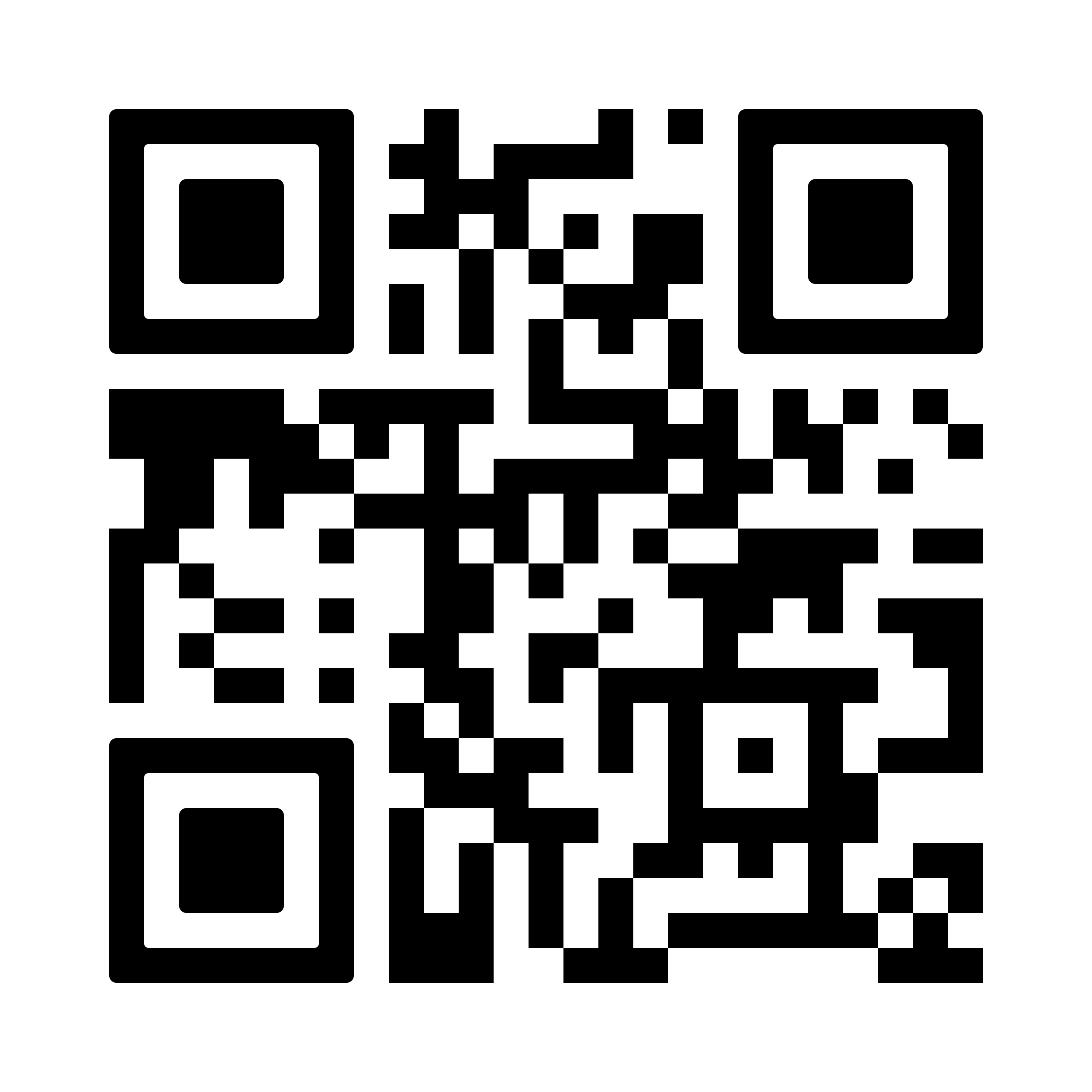 Fonte: Sistema de Informação do Programa Nacional de Imunizações (SI-PNI).
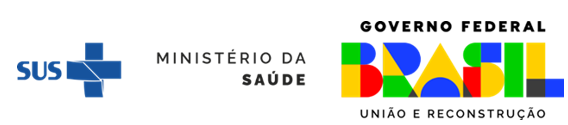 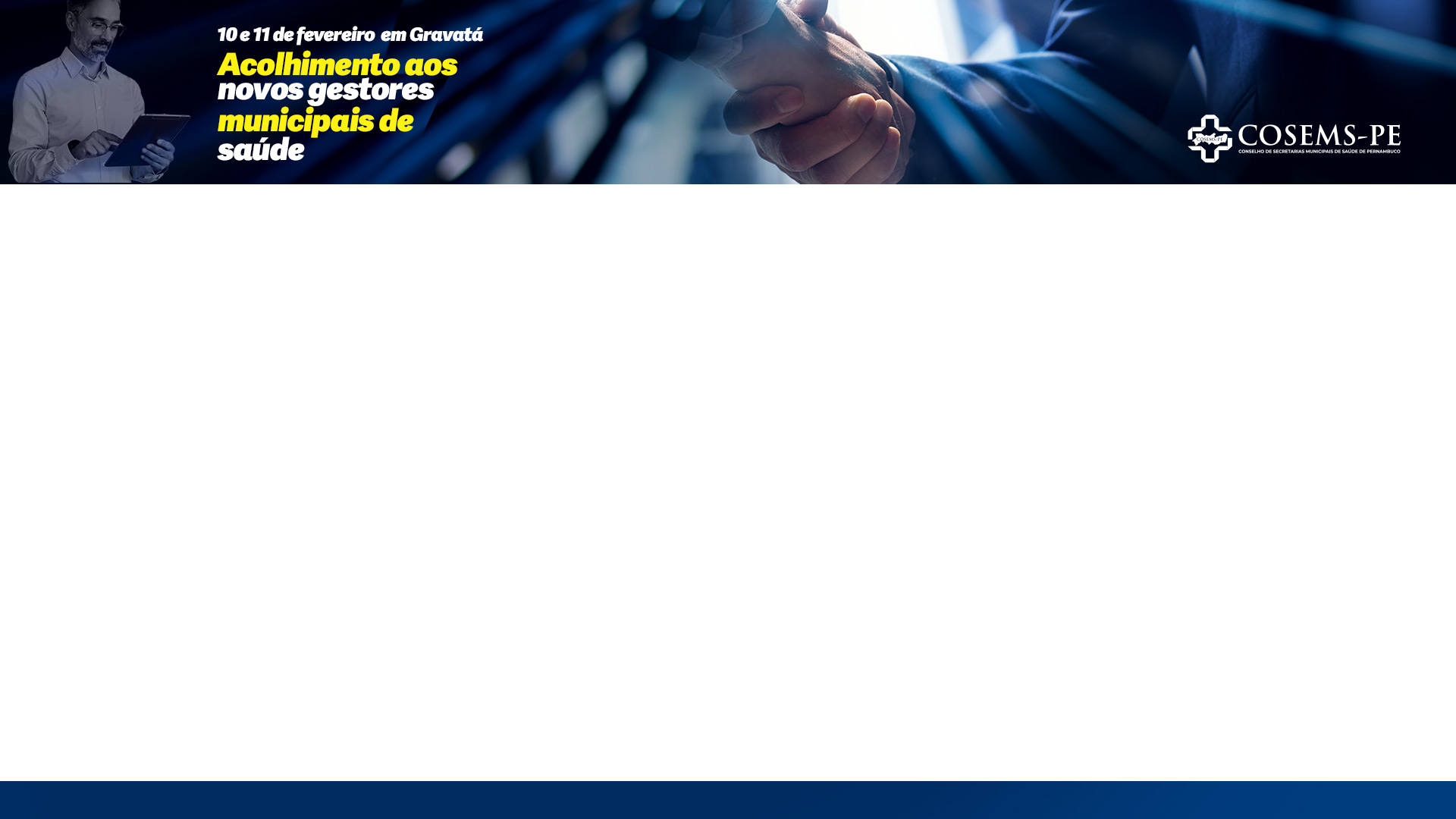 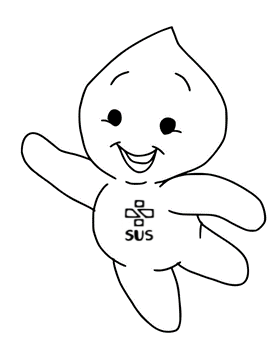 OBRIGADA!
ana.melo@saúde.gov.br
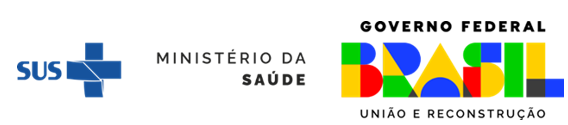